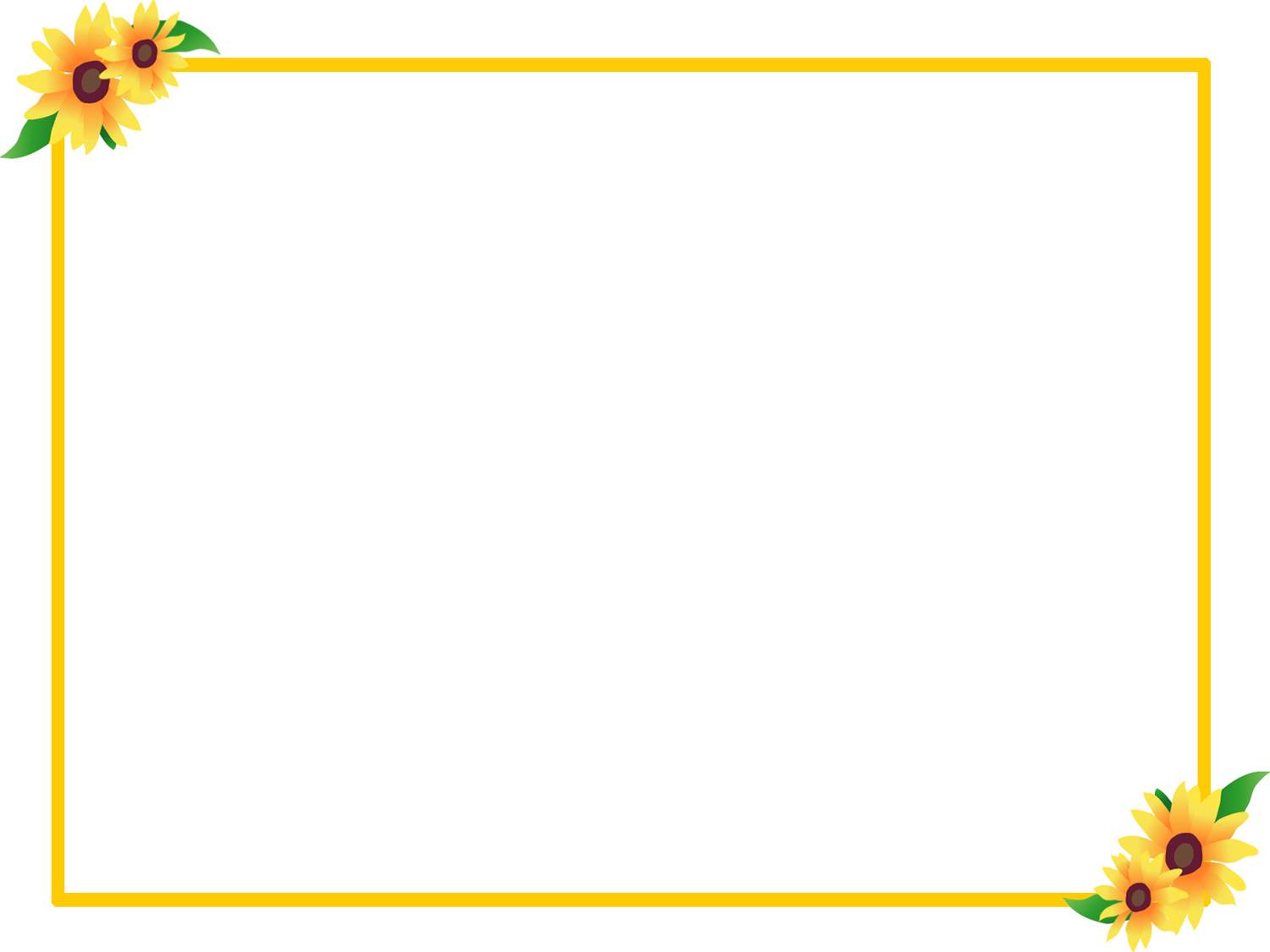 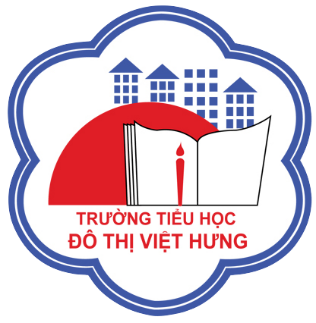 ỦY BAN NHÂN DÂN QUẬN LONG BIÊN
TRƯỜNG TIỂU HỌC ĐÔ THỊ VIỆT HƯNG
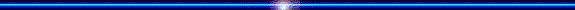 BÀI GIẢNG ĐIỆN TỬ
KHỐI 3
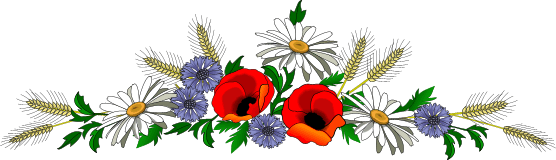 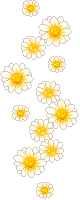 MÔN: CÔNG NGHỆ
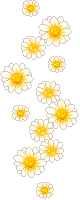 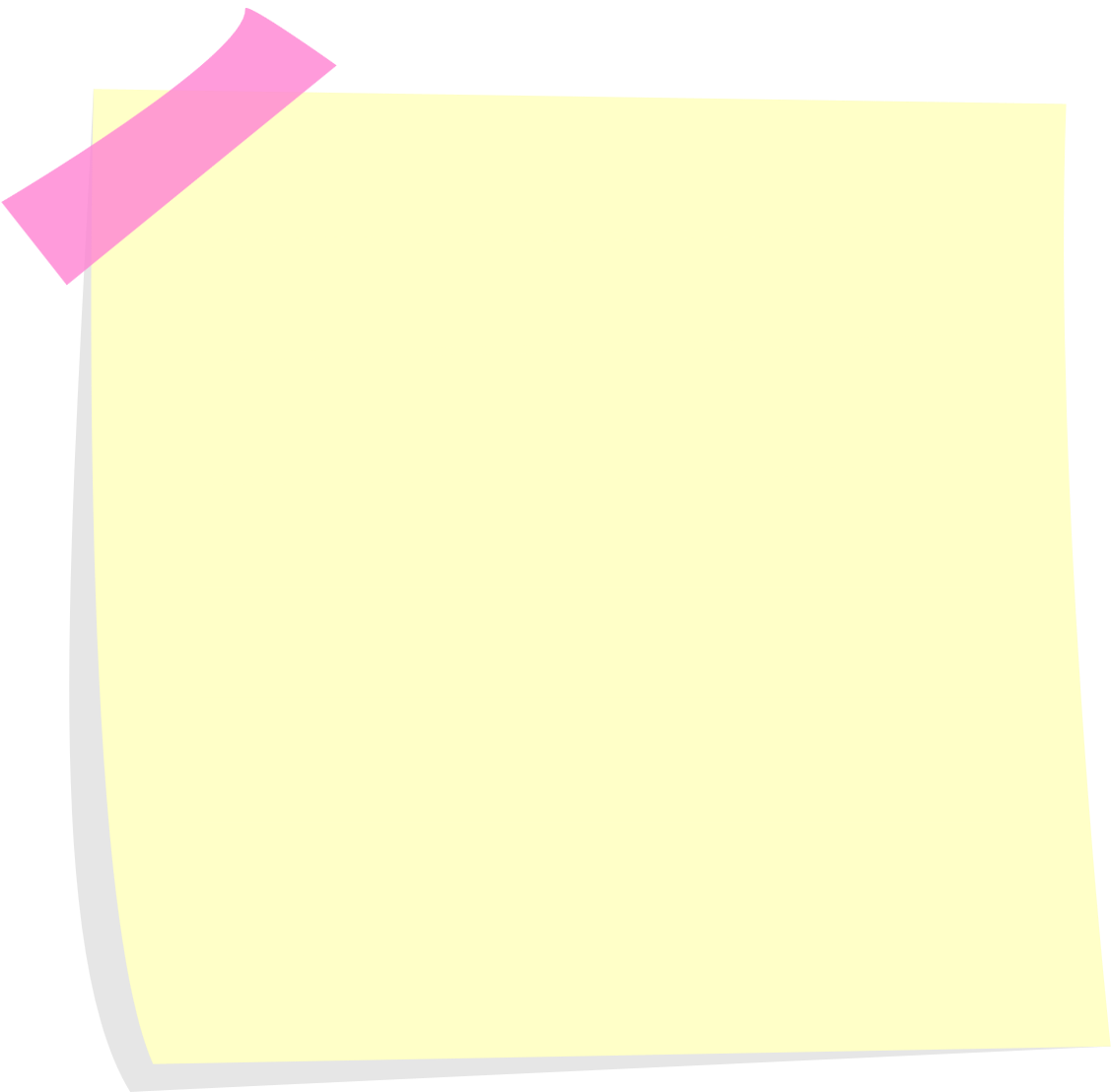 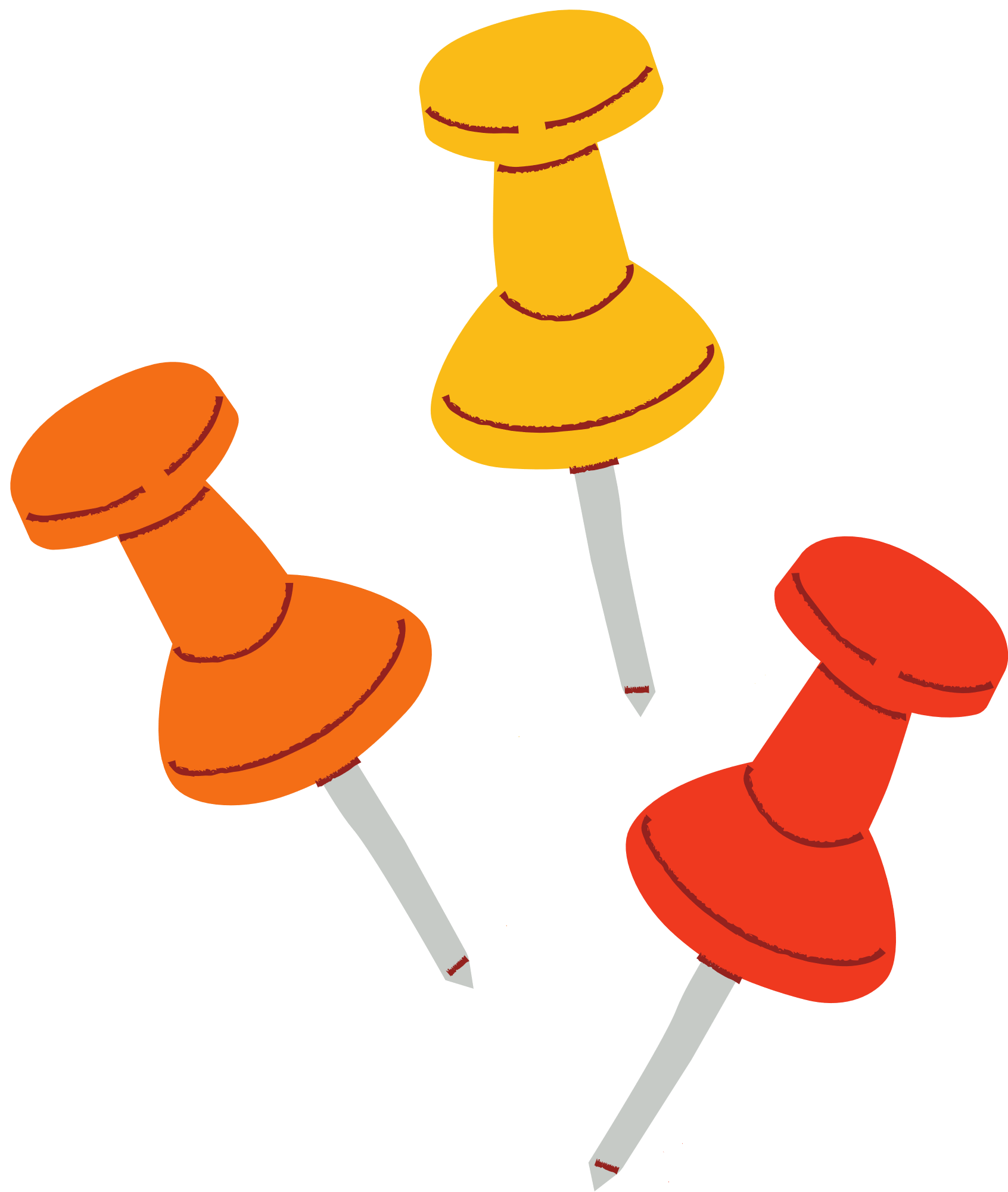 BÀI 2:
SỬ DỤNG ĐÈN HỌC
(TIẾT 3)
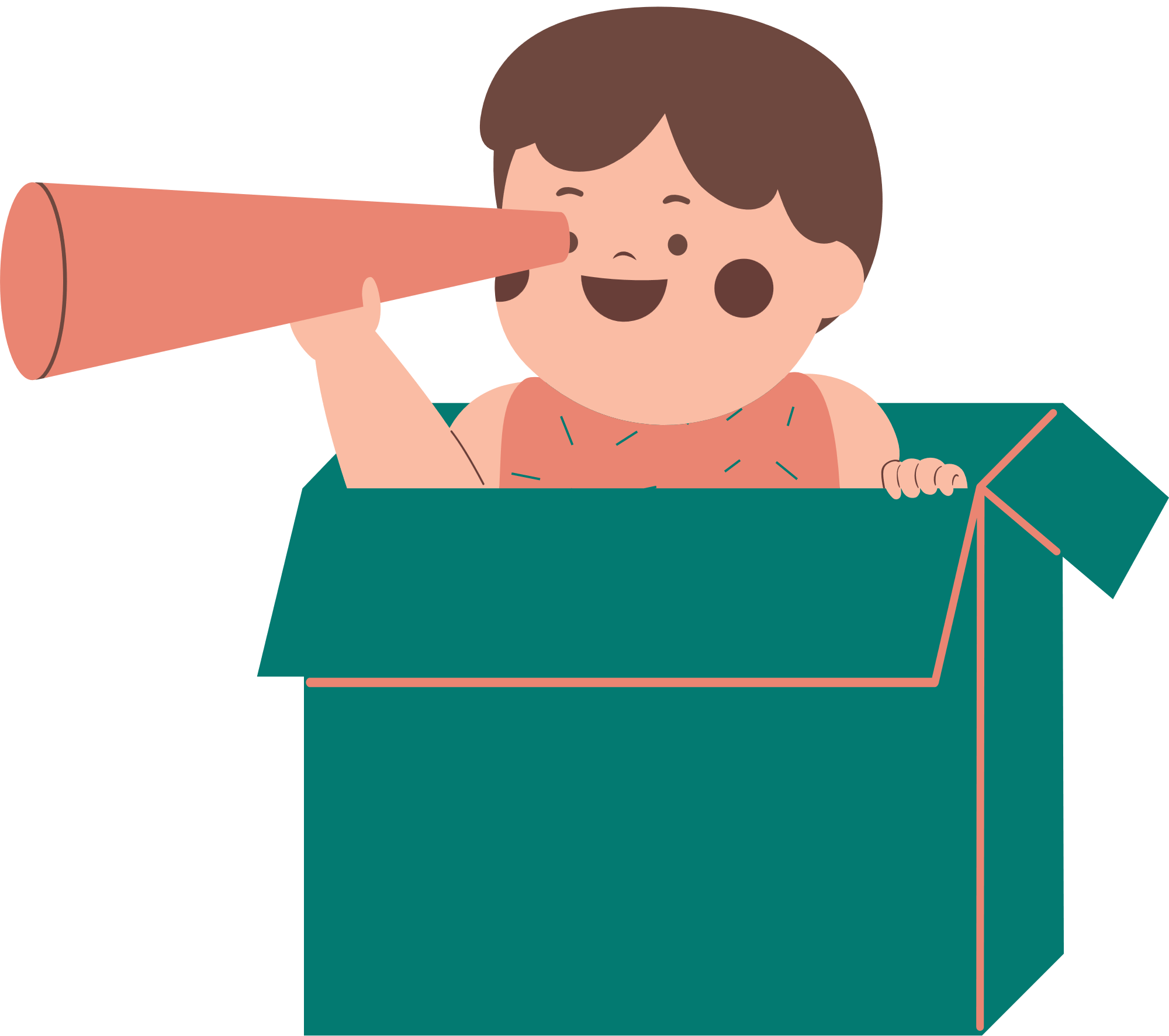 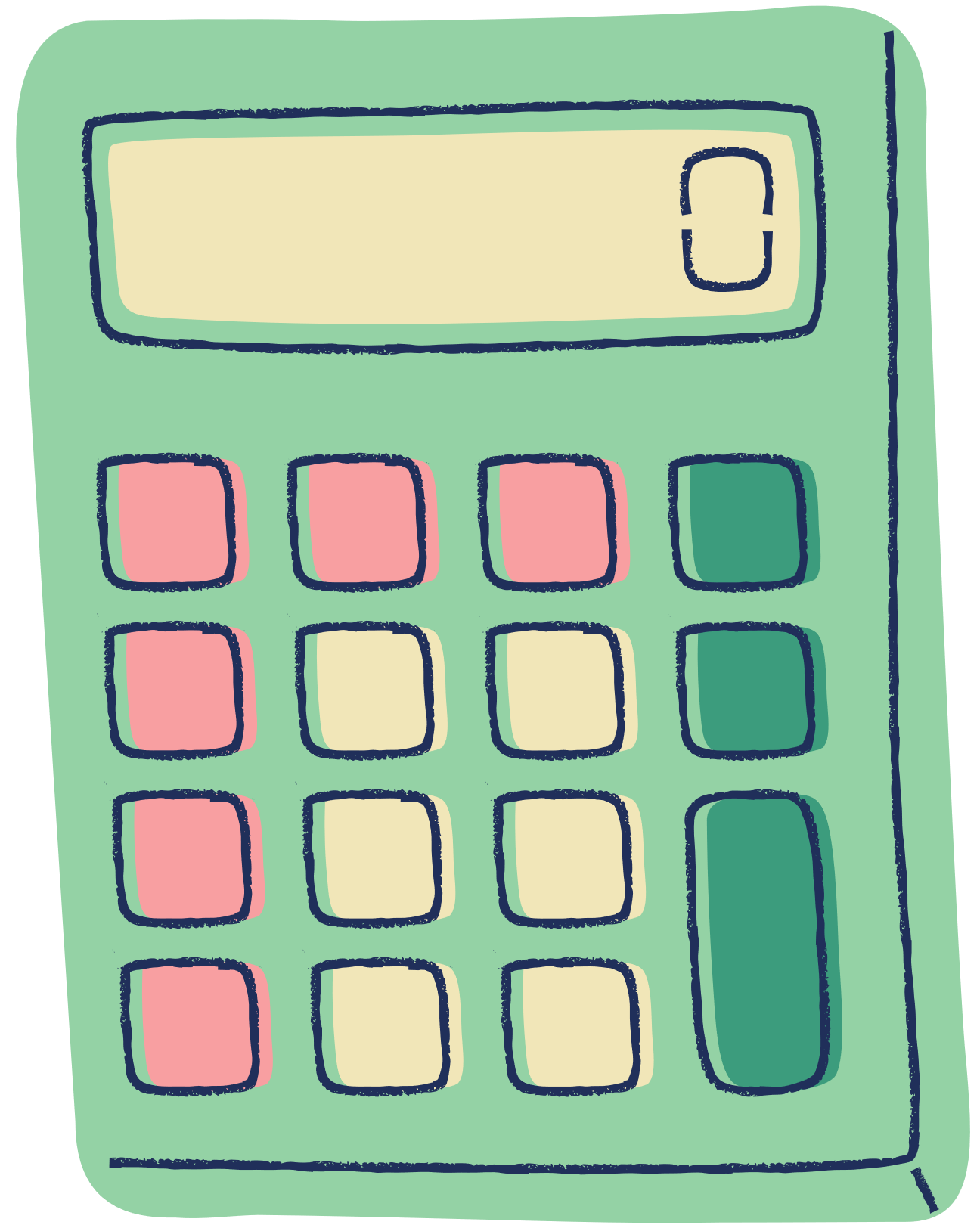 NỘI DUNG BÀI HỌC
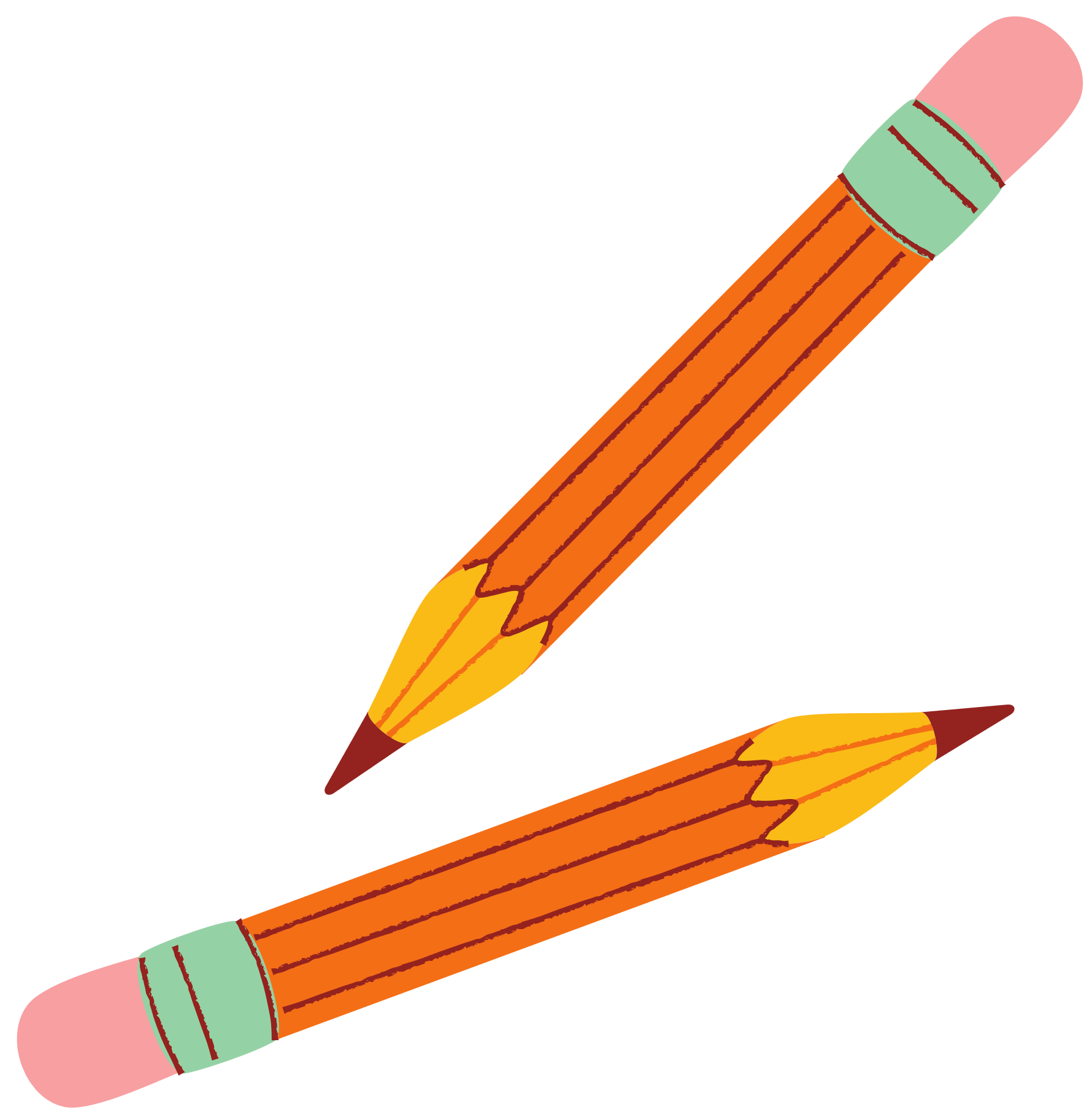 4
Sử dụng đèn học
5
An toàn khi sử dụng đèn học
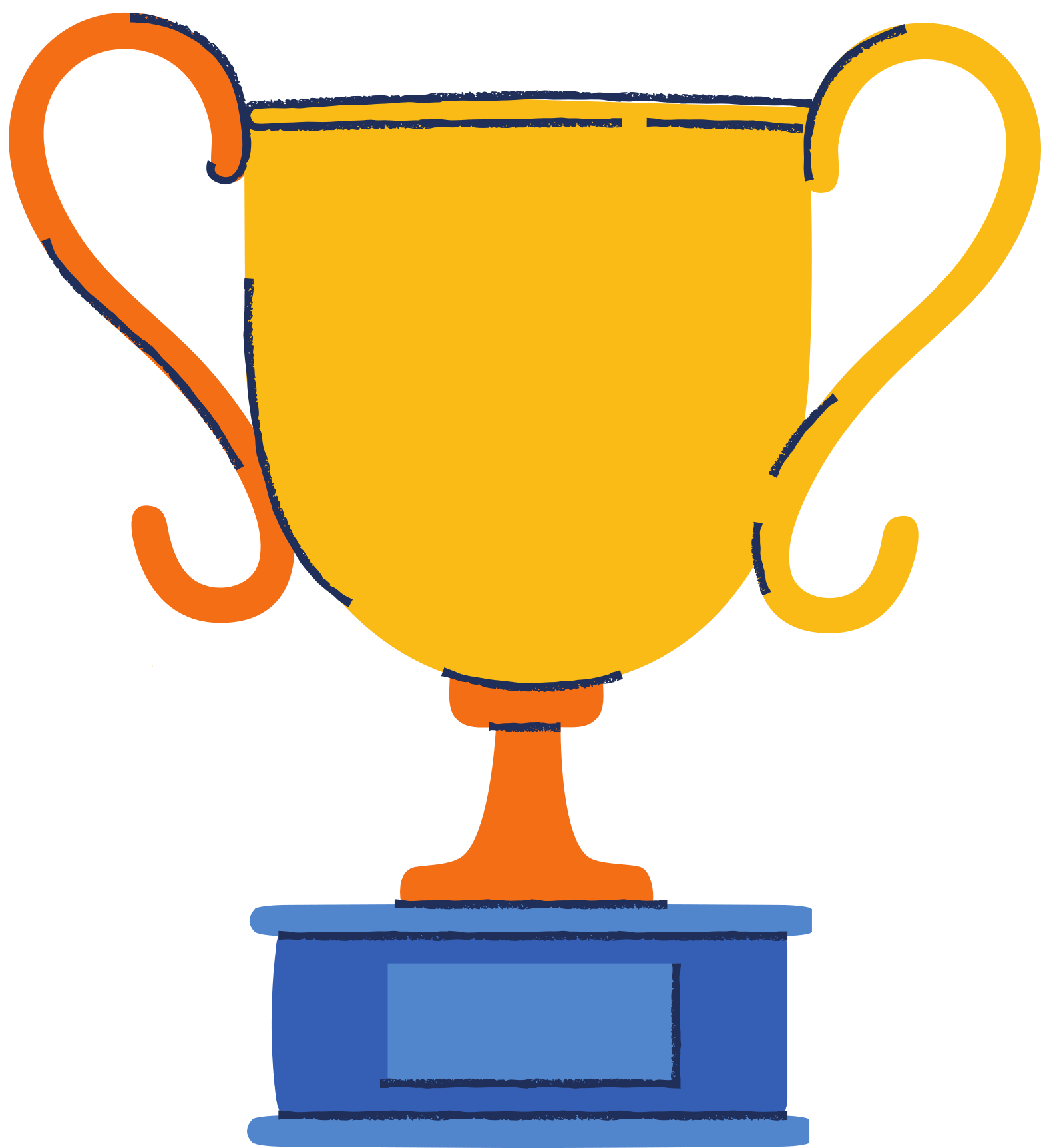 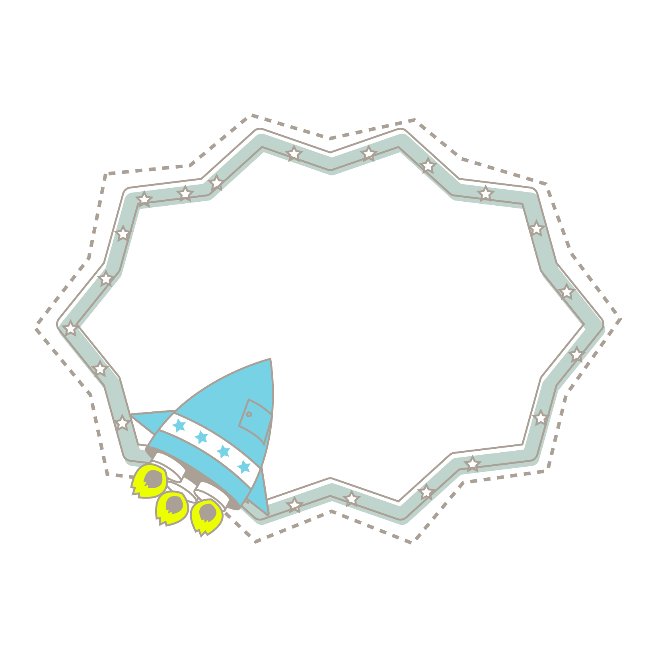 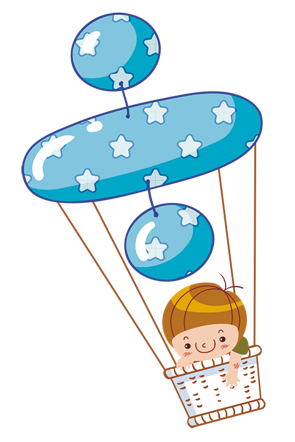 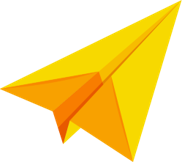 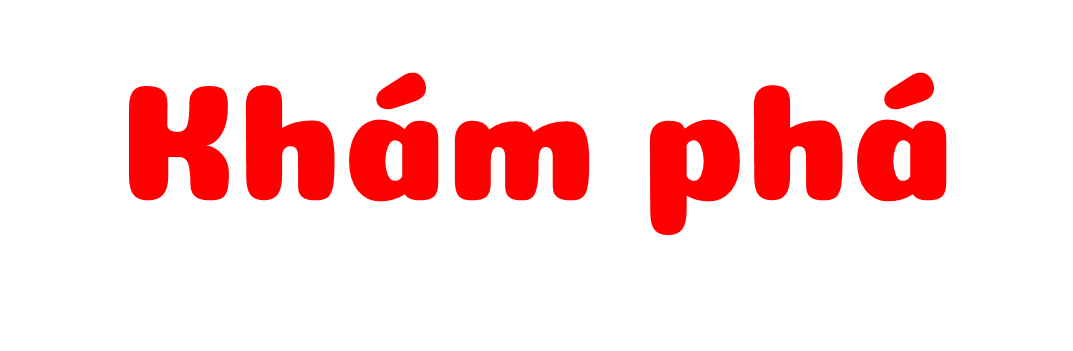 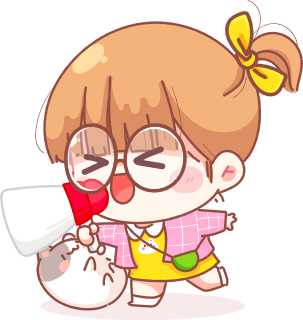 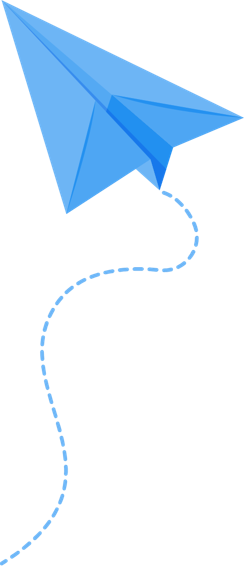 5. An toàn khi sử dụng đèn học
Mô tả các tình huống mất an toàn khi sử dụng đèn học
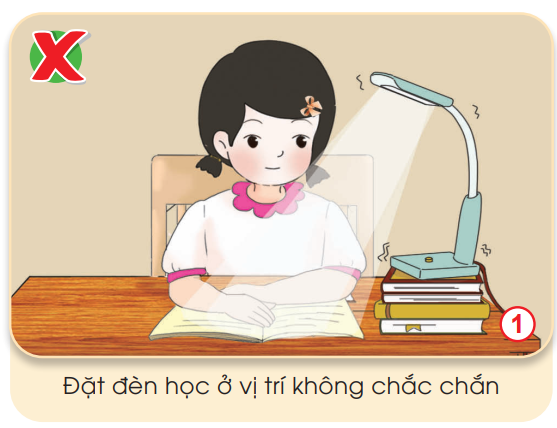 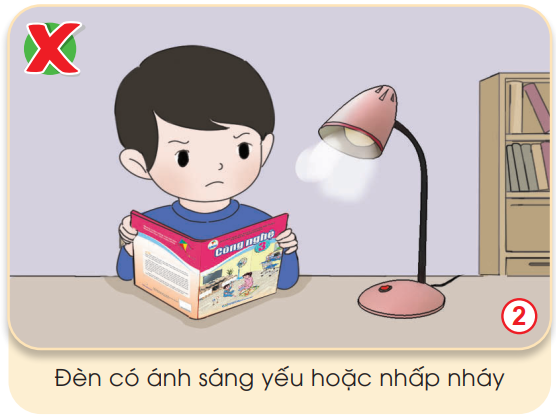 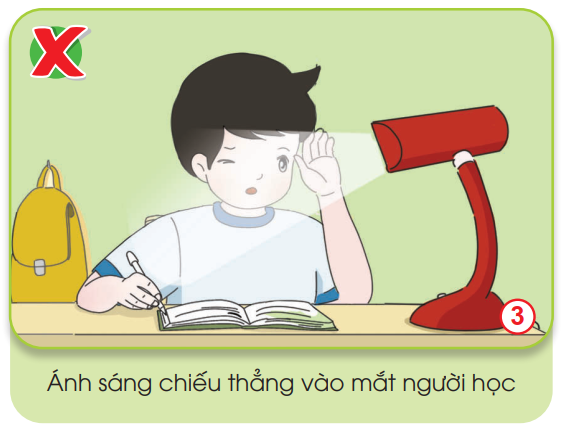 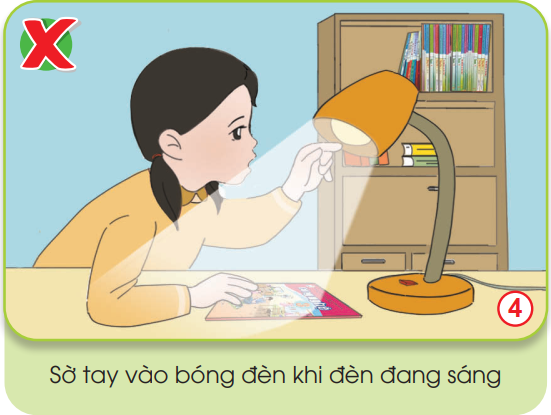 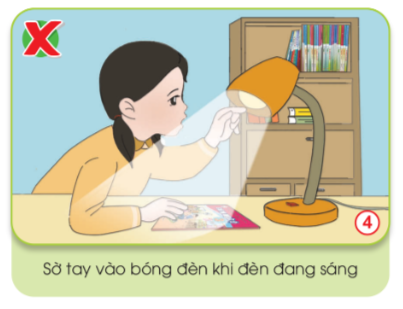 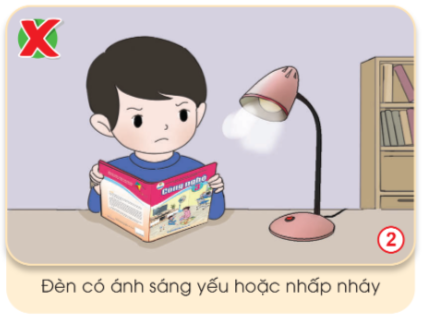 Không sờ tay vào bóng đèn
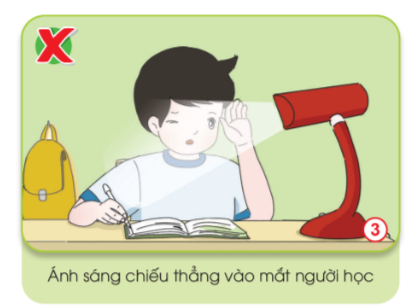 Không sử dụng đèn học có ánh sáng yếu
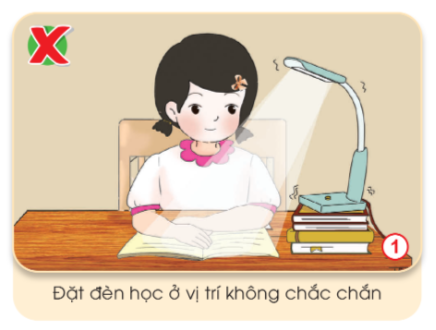 Điều chỉnh đúng hướng đèn
Cần đặt đèn học ở vị trí chắc chắn
Cần đặt đèn học ở vị trí chắc chắn
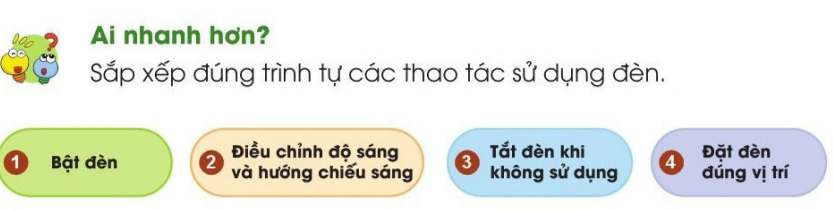 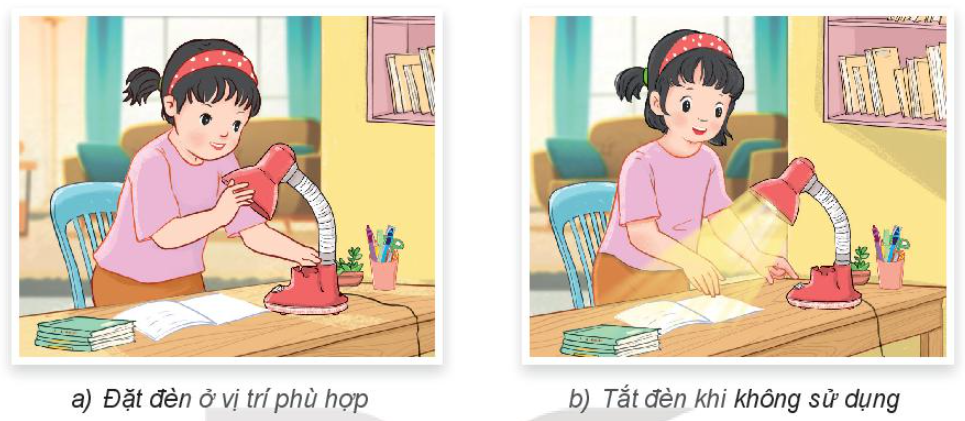 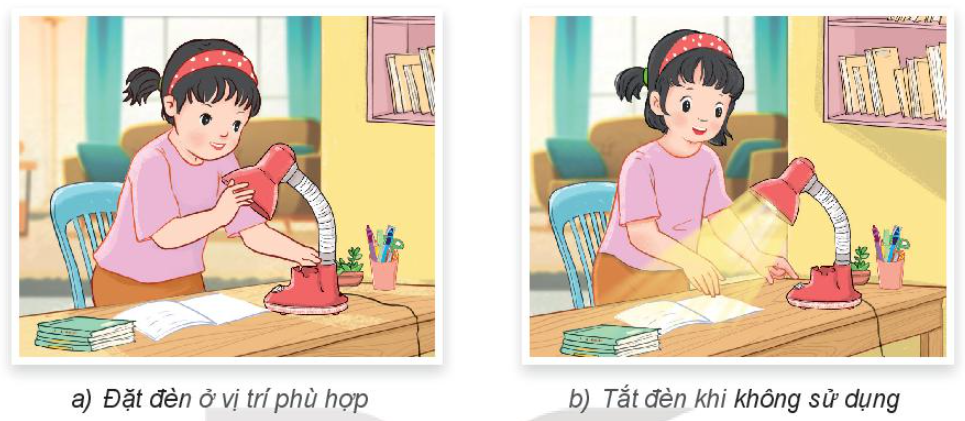 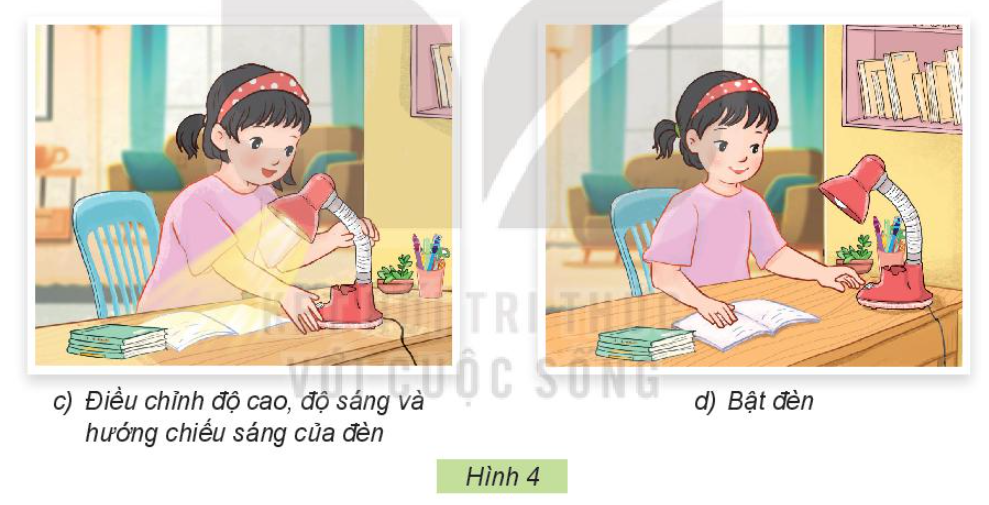 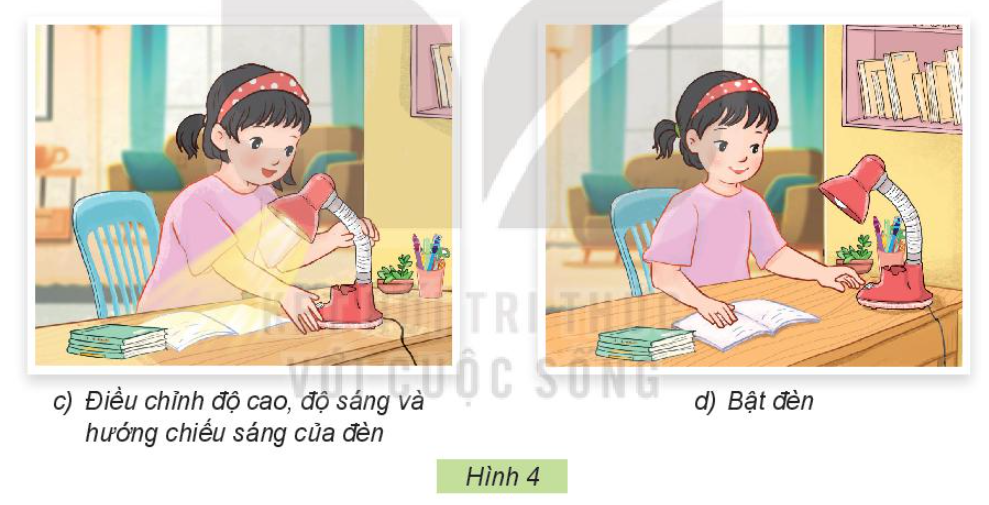 1. Bật đèn
2. Điều chỉnh độ sáng 
   và hướng chiếu sáng
4. Đặt đèn 
         đúng vị trí
3. Tắt đèn khi 
       không sử dụng
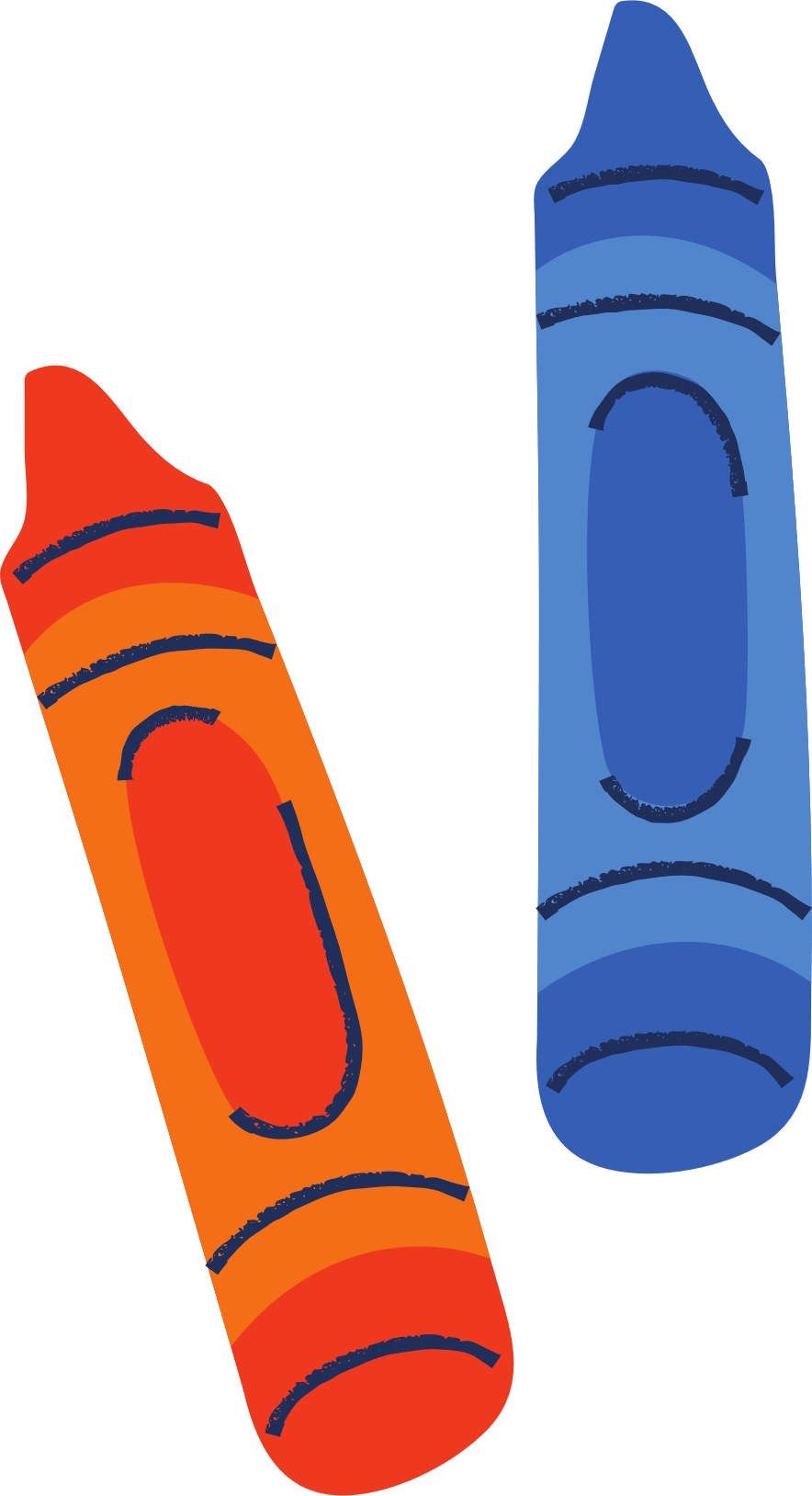 Ấn để đến trang sách
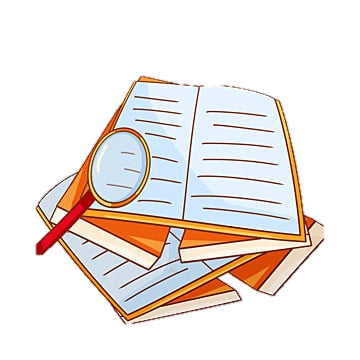 Vận dụng kiến thức về an toàn khi sử dụng đèn học để nêu ra đâu là việc nên làm đâu việc không nên
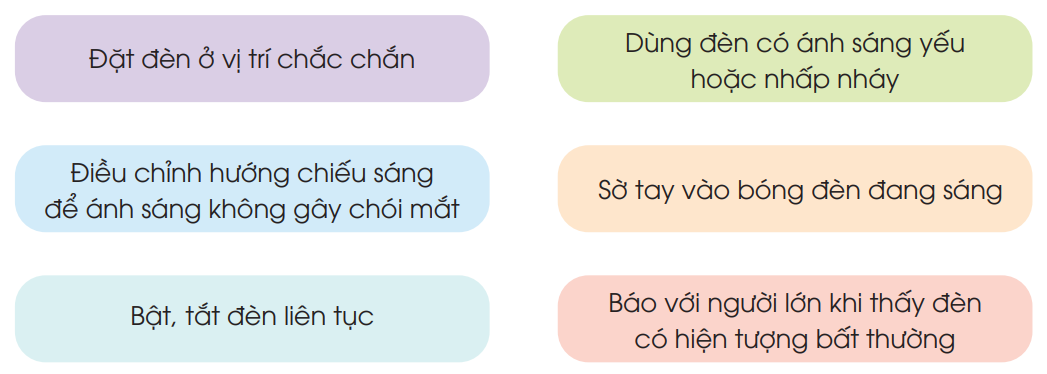 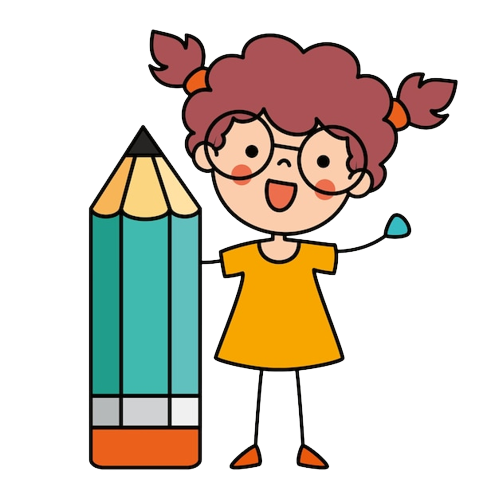 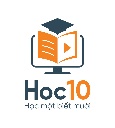 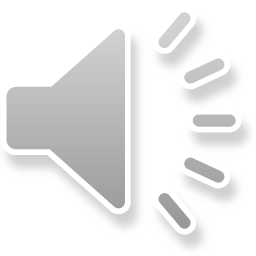 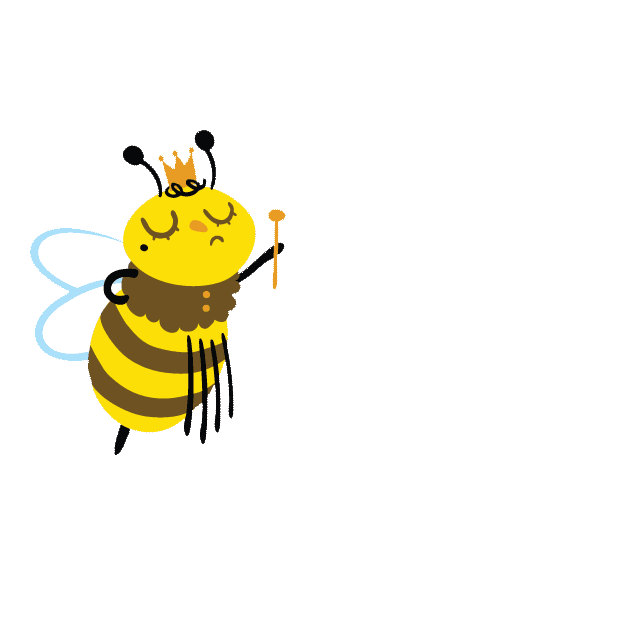 Ong nhỏ và mật hoa
BẮT ĐẦU
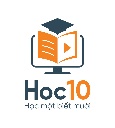 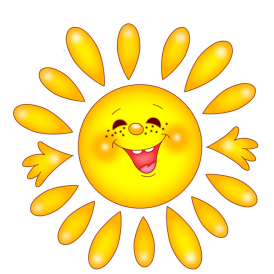 Khi sử dụng đèn học, việc làm sau đây là nên hay không nên làm?
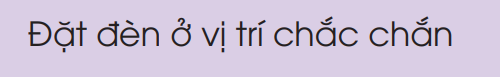 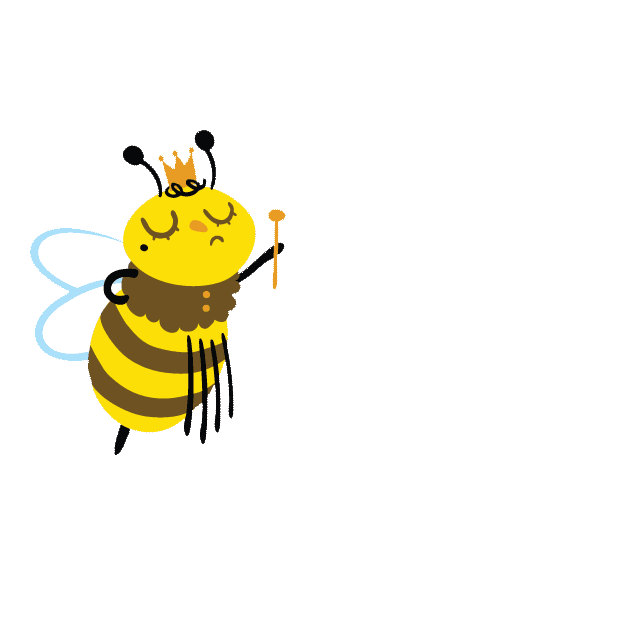 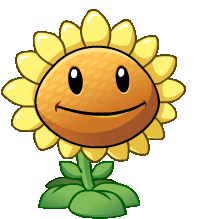 Nên làm
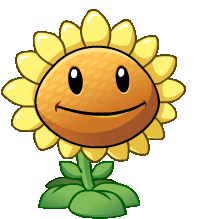 Không nên làm
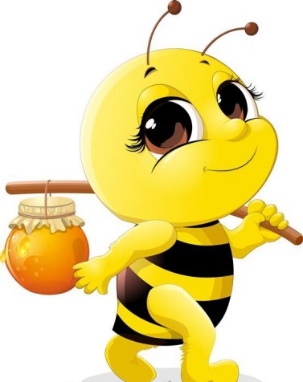 [Speaker Notes: Hướng dẫn: GV click vào khung đáp án để kiểm tra đúng/sai.]
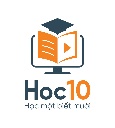 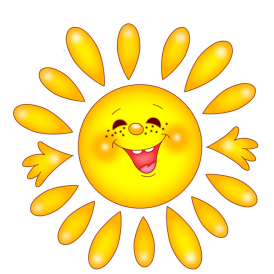 Khi sử dụng đèn học, việc làm sau đây là nên hay không nên làm?
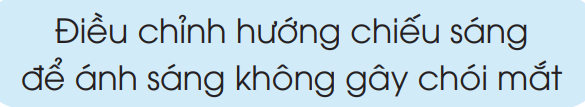 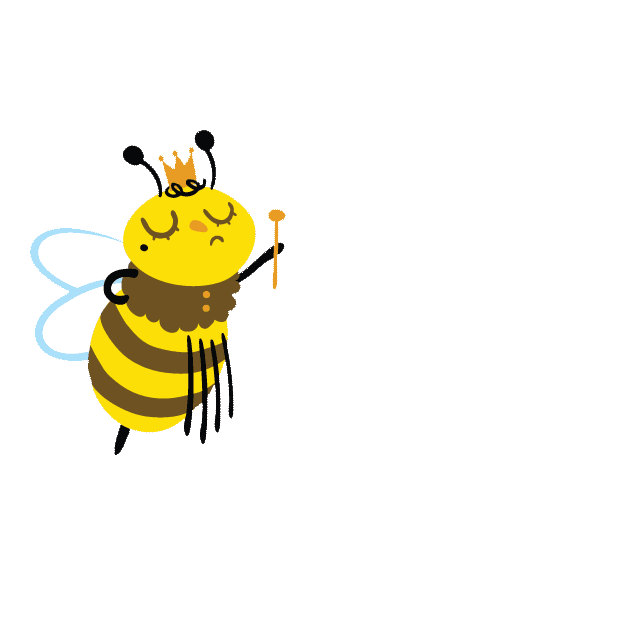 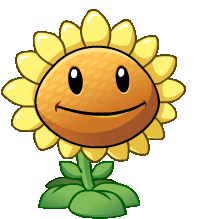 Nên làm
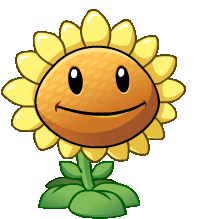 Không nên làm
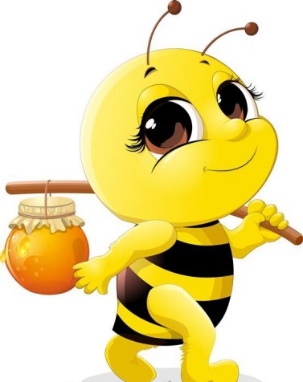 [Speaker Notes: Hướng dẫn: GV click vào khung đáp án để kiểm tra đúng/sai.]
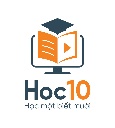 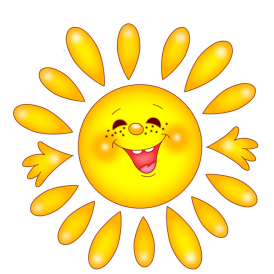 Khi sử dụng đèn học, việc làm sau đây là nên hay không nên làm?
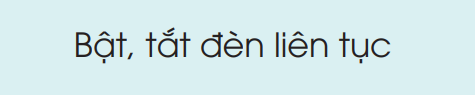 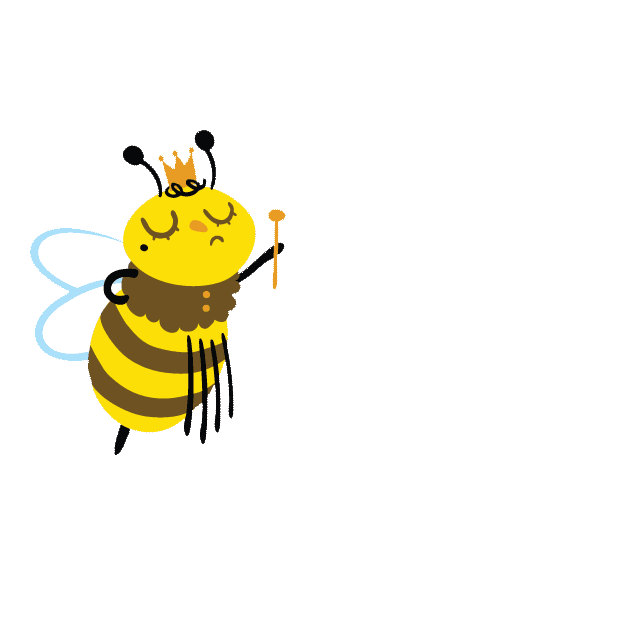 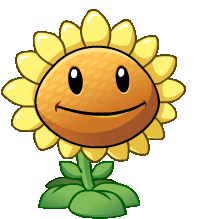 Nên làm
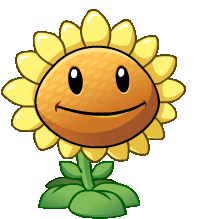 Không nên làm
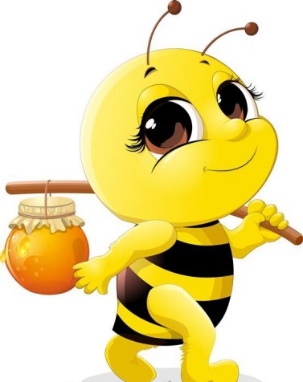 [Speaker Notes: Hướng dẫn: GV click vào khung đáp án để kiểm tra đúng/sai.]
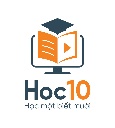 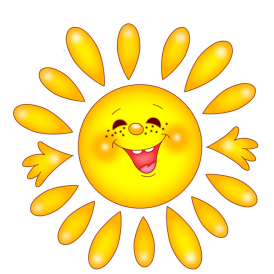 Khi sử dụng đèn học, việc làm sau đây là nên hay không nên làm?
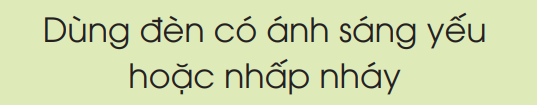 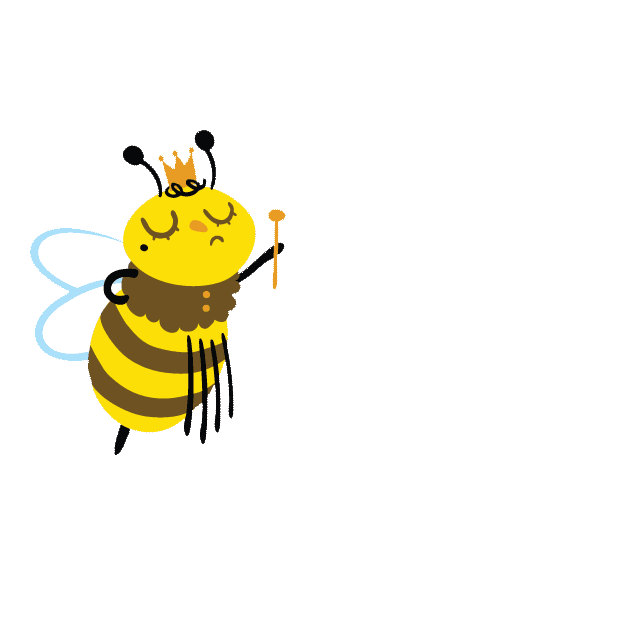 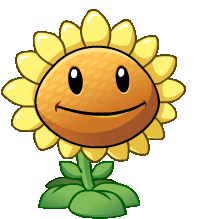 Nên làm
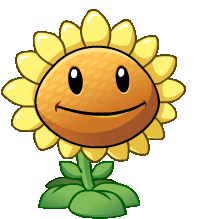 Không nên làm
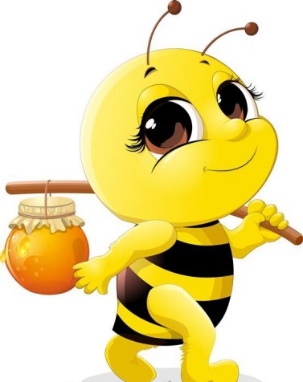 [Speaker Notes: Hướng dẫn: GV click vào khung đáp án để kiểm tra đúng/sai.]
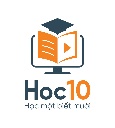 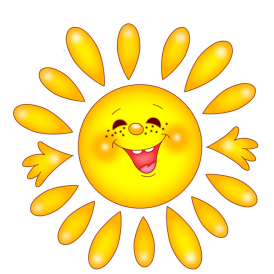 Khi sử dụng đèn học, việc làm sau đây là nên hay không nên làm?
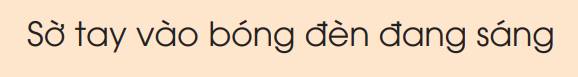 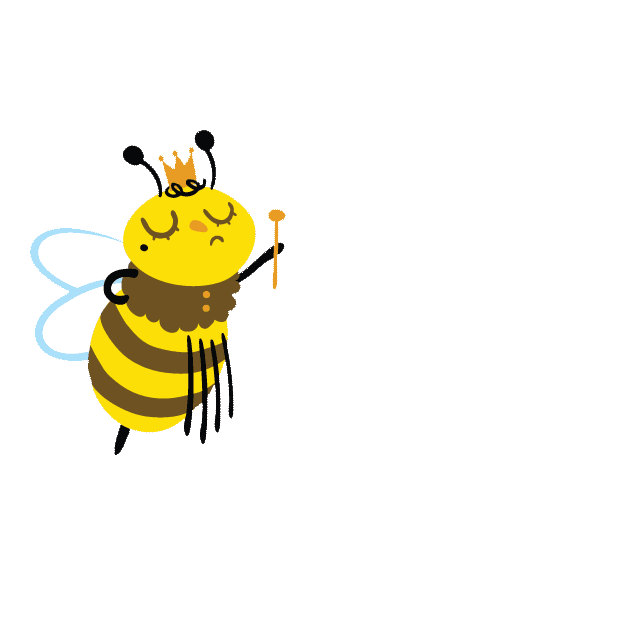 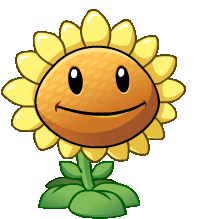 Nên làm
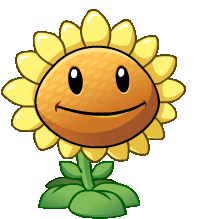 Không nên làm
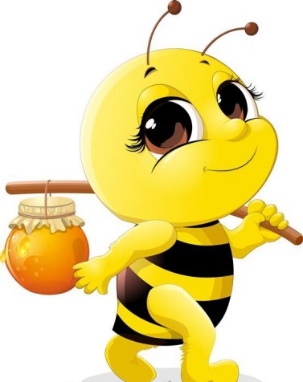 [Speaker Notes: Hướng dẫn: GV click vào khung đáp án để kiểm tra đúng/sai.]
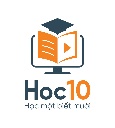 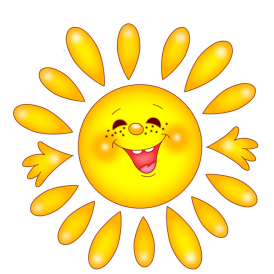 Khi sử dụng đèn học, việc làm sau đây là nên hay không nên làm?
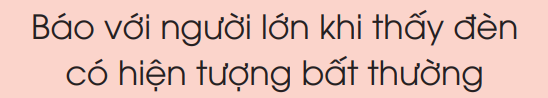 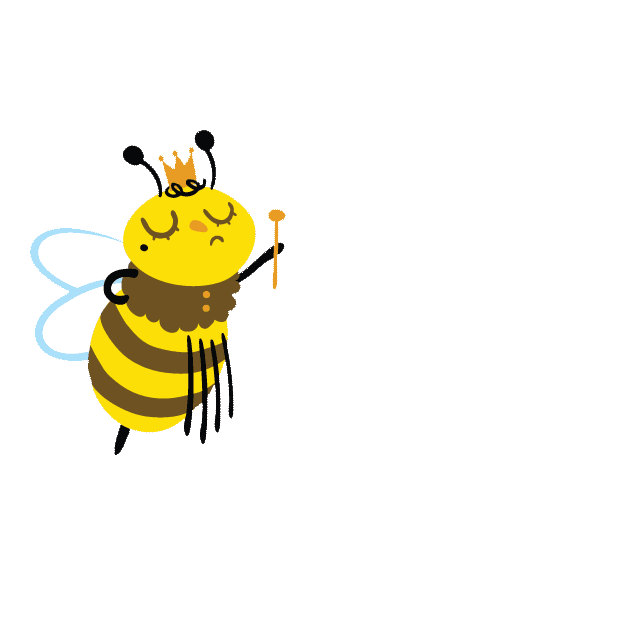 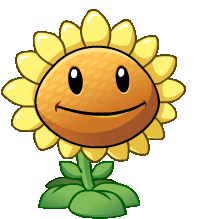 Nên làm
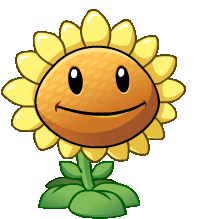 Không nên làm
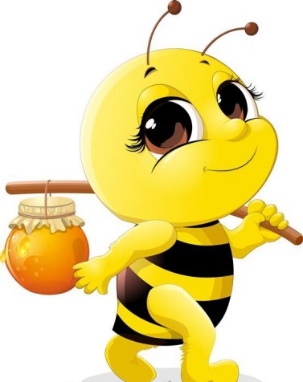 [Speaker Notes: Hướng dẫn: GV click vào khung đáp án để kiểm tra đúng/sai.]
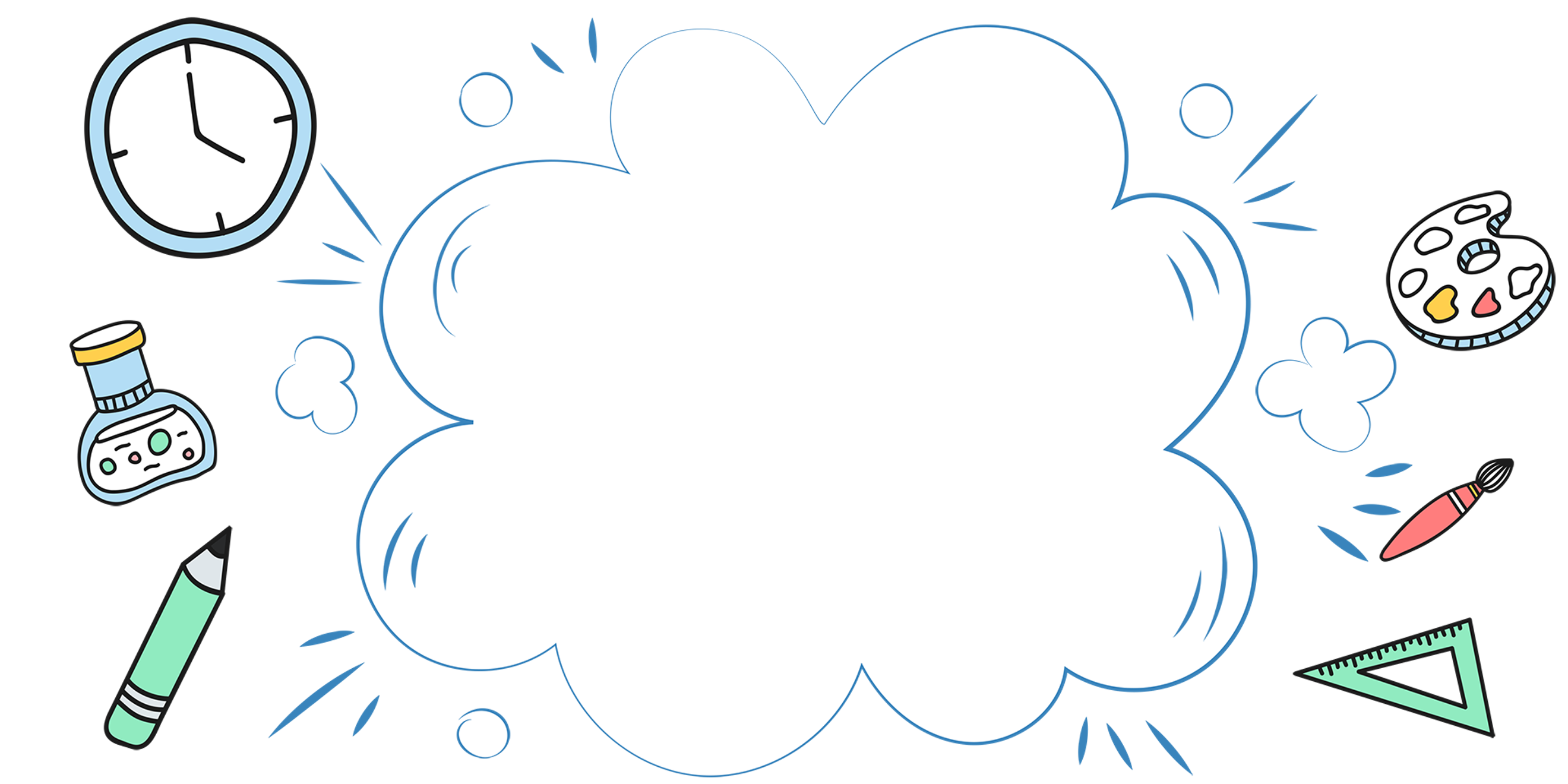 Vận dụng
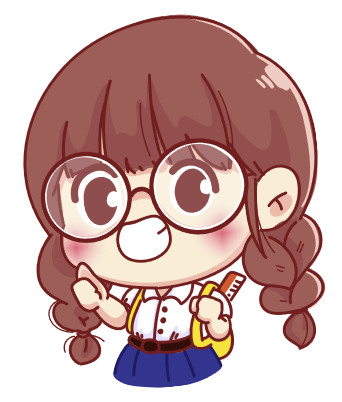 Em có biết???
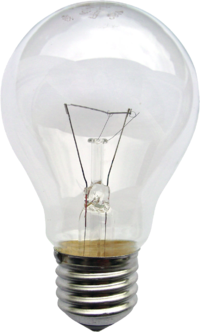 Thô – mát Ê – đi – xơn (Thomas Edison) là người đầu tiên chế tạo thành công bóng đèn sợi đốt.
Bóng đèn sợi đốt
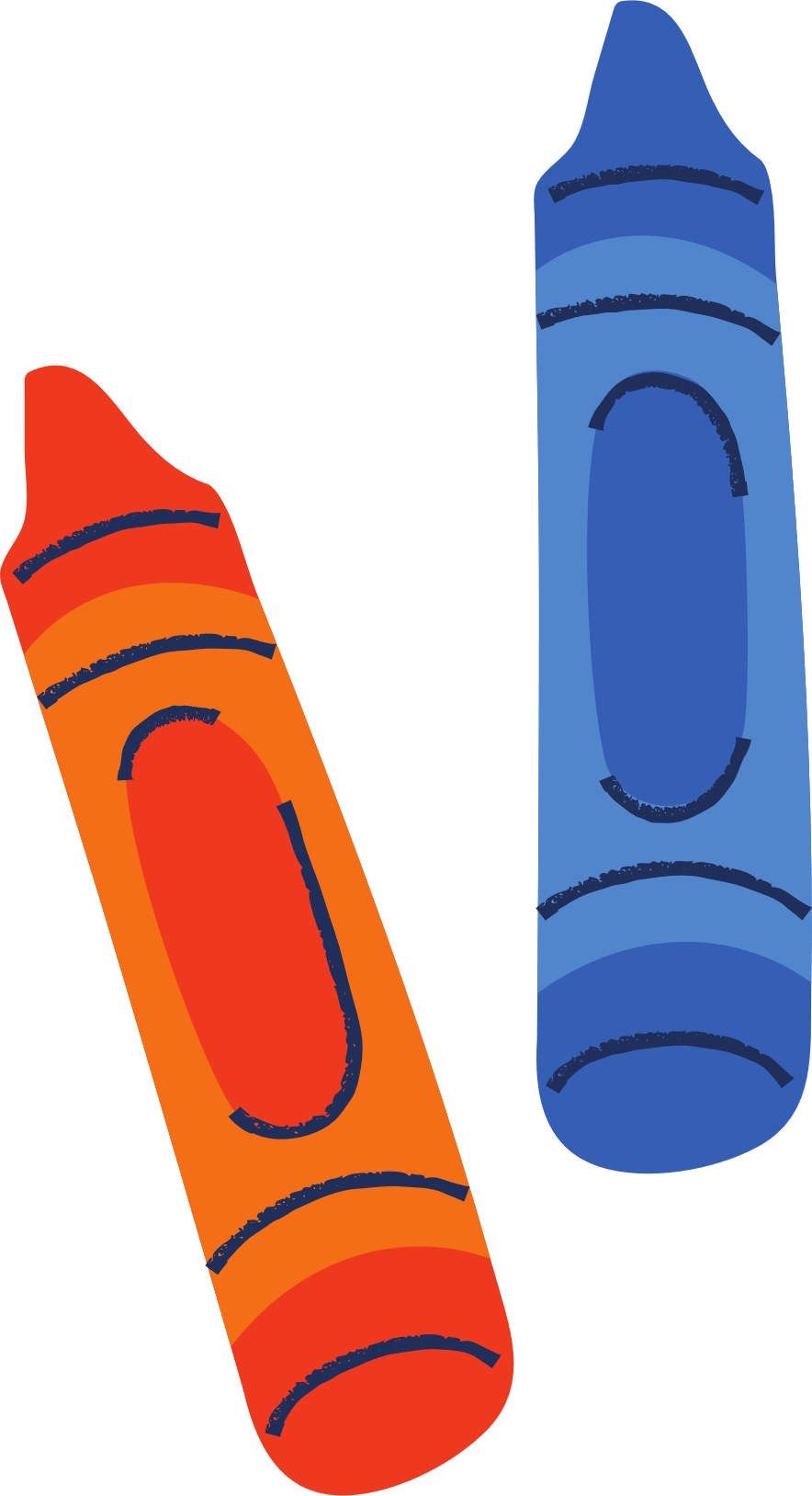 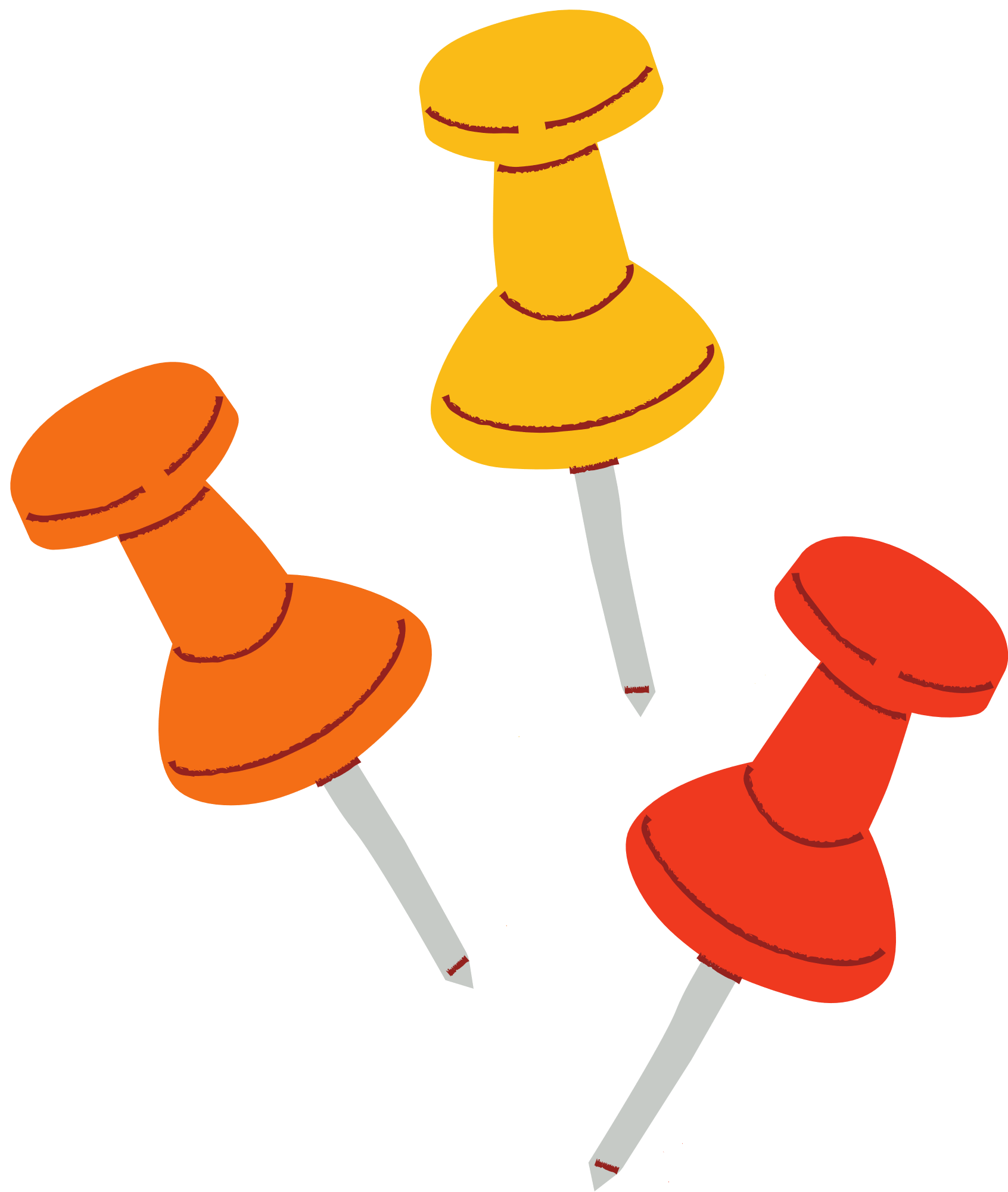 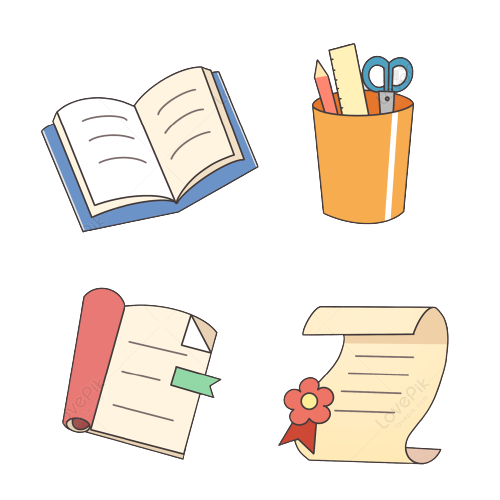 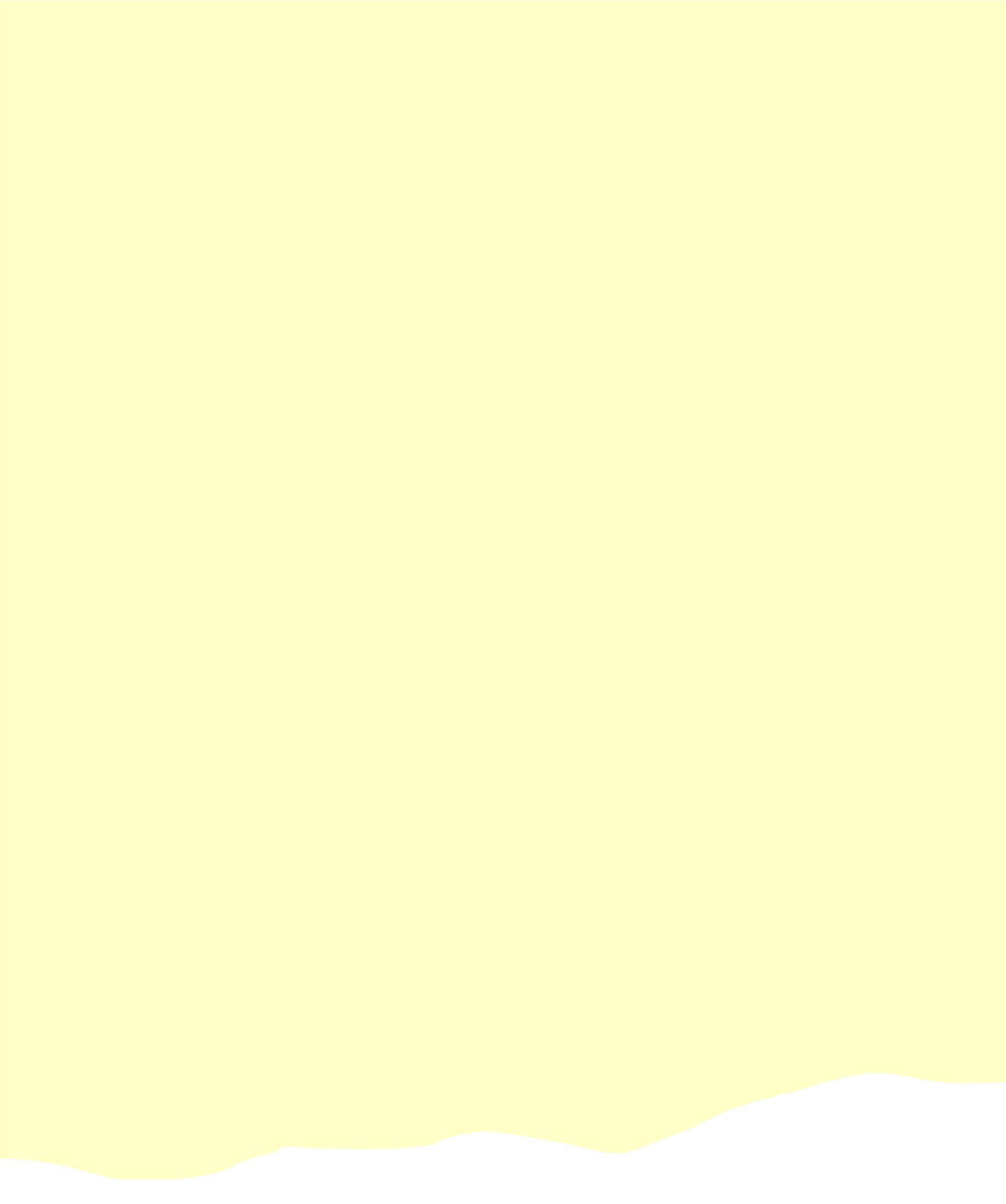 CẢM ƠN CÁC THẦY, CÔ GIÁO VÀ CÁC EM 
ĐÃ CHÚ Ý LẮNG NGHE!
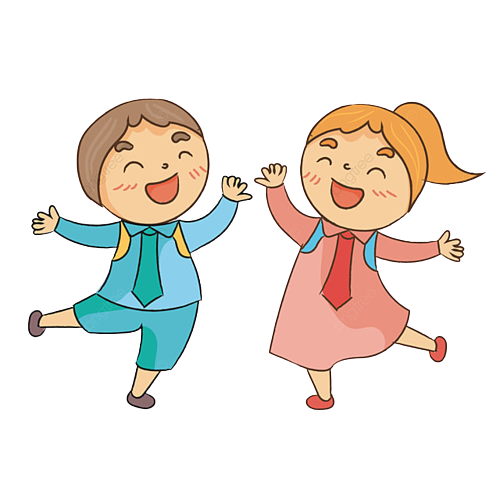 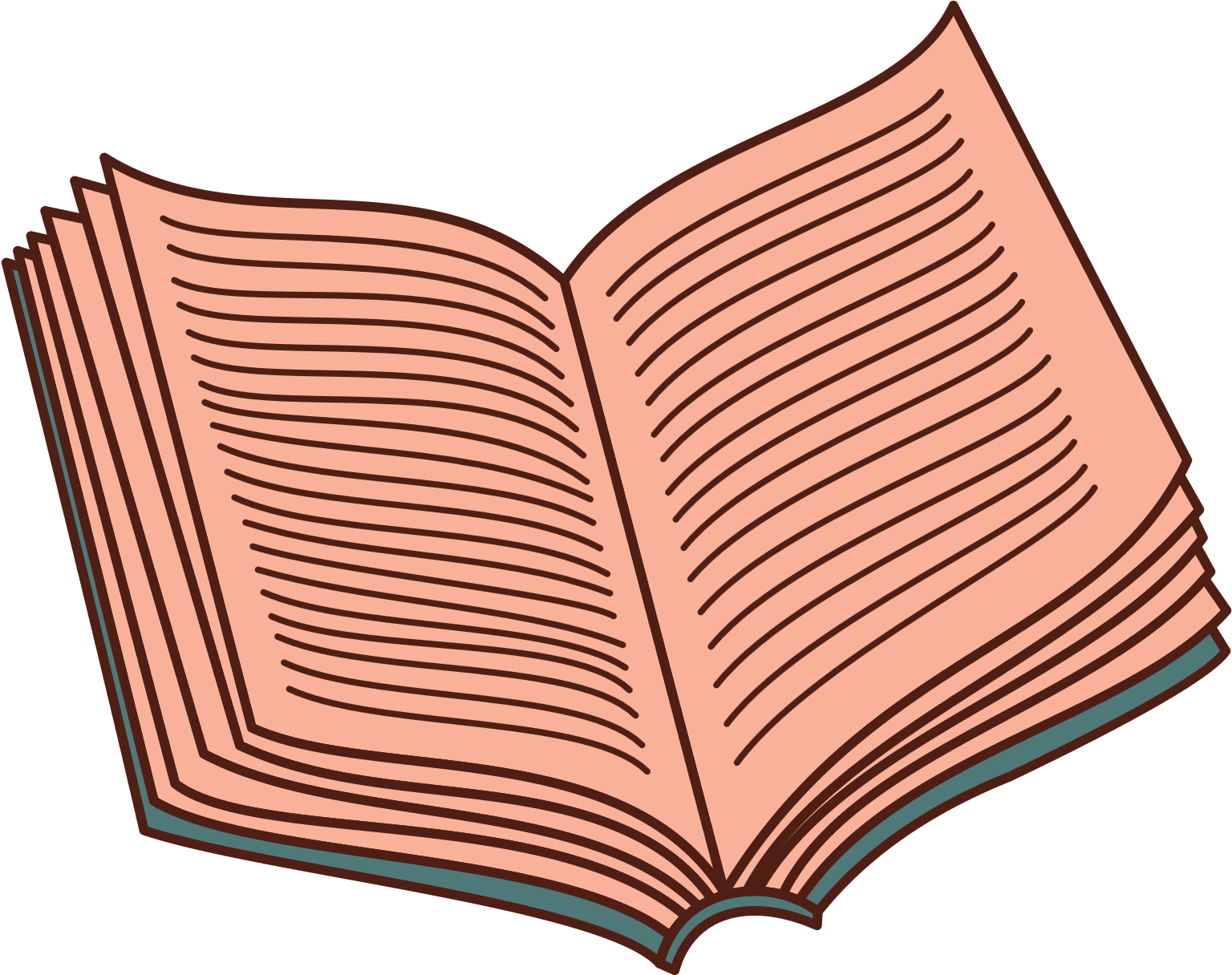